CIDADE E POLÍTICA NA HISTÓRIA: CRISE E TRANSIÇÃO

FRANCO JR, Hilário. Sobre “O Outono da Idade Média”, de Johan Huizinga (1924)

História e Historiografia; produção historiográfica – “todo fazer historiográfico é um exercício de possibilidades”
Passado e Presente
História cultural; “estudo sobre as formas de vida e de pensamento”
Documentos medievais examinados pelo historiador
“os olhos, a luz e a sombra”: fontes historiográficas
Analogias em relação ao seu próprio tempo/ em relação aos acontecimentos do momento da escrita do livro (1ª. Guerra Mundial)
“Outono” medieval: vida “dura”, de “dureza cruel”, “dura, cruel e falsa”.....
A metáfora do outono dá com precisão a ideia de transformação, de etapa necessária para a posterior primavera renascentista
Tênue fronteira entre a ortodoxia e a heresia; emoções do misticismo, arrebatamentos espirituais
Procedimento metodológico problemático: Huzinga busca padrões de cultura, e assim quase sempre deixa de lado o atípico, o marginal, elementos que por contraste poderiam melhor iluminar a norma cultural
A essência contida na forma: literatura e artes plásticas
A poesia de Huzinga “exprime a grandeza e, ao mesmo tempo, o limite da obra” (LE GOFF)
Jacques Le Goff: “Antropologia Histórica do Ocidente Medieval” - conceitos como continuidade, representação, sistema de valores, objetos de estudo como corpo, morte, sonho, emoção, cores, moda, imagem
(entrevista em 1975 para a tradução francesa de “O Outono da Idade Média” – LONGA IDADE MÉDIA que se estende até a Revolução Industrial
O (PRE)CONCEITO DE IDADE MÉDIA (FRANCO JR, H; 2001)

Idade “Média” – tempo intermediário, um hiato, um intervalo
Idade das Trevas
Tempo médio, com o sentido figurado de flagelo, ruína
Vasari (meados do séc. XVI) popularizou o termo Renascimento (por contraste ao período “anterior”)
Iluminismo (séc XVIII) – à luz da Razão
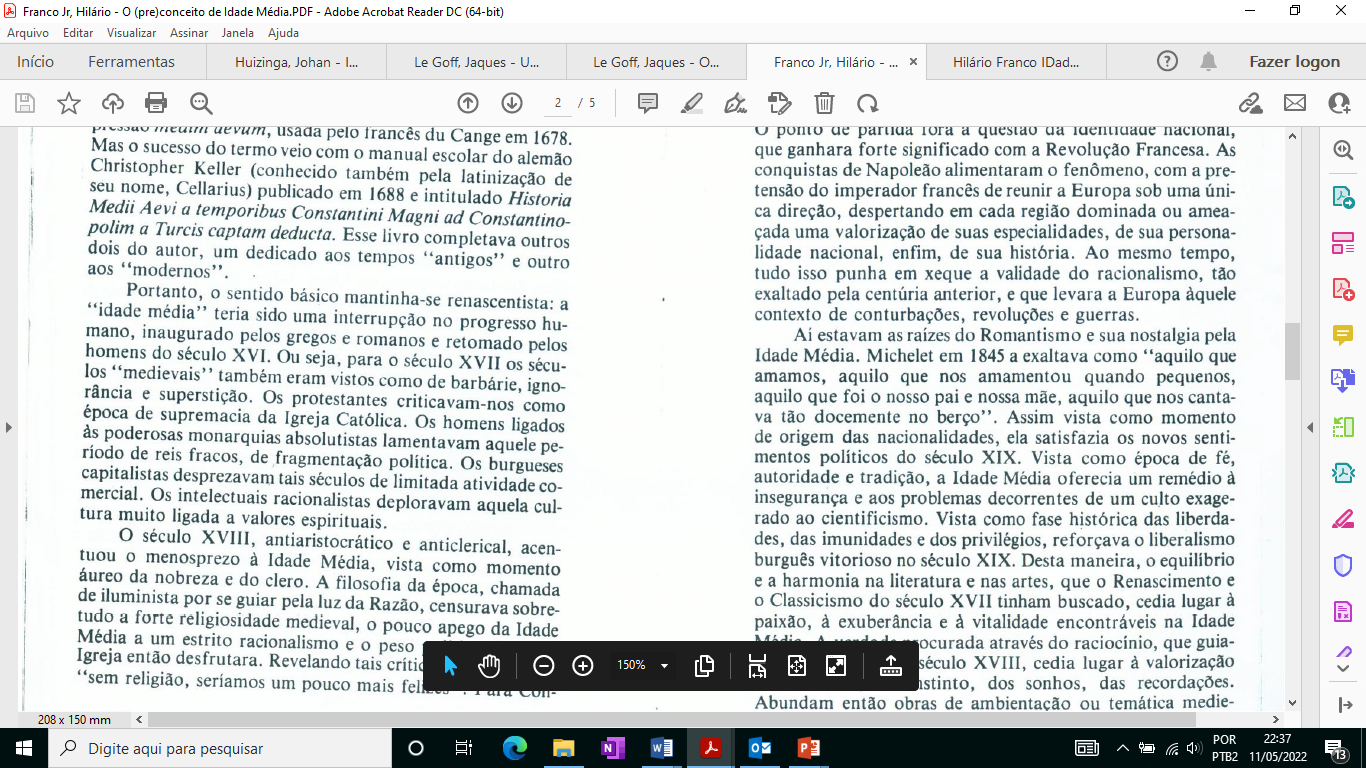 Romantismo da segunda metade do século XIX > nostalgia pela Idade Média (“Idade Média dos românticos”): identidade nacional, que ganhara forte significado com a revolução Francesa; conquistas > punha em xeque a validade do racionalismo.

“Vista como época de fé, autoridade e tradição, a Idade Média oferecia um remédio à insegurança e aos problemas decorrentes de um culto exagerado ao cientificismo”

“A verdade procurada através do raciocínio, que guiara o Iluminismo do século XVIII, cedia lugar à valorização dos sentidos, do instinto, dos sonhos, das recordações”.

Século XX: função do historiador > o único referencial possível para se ver a Idade Média, é a própria Idade Média. O tempo é sempre contemporâneo.
A História da Idade Média partia de concepções convergentes quanto a ideia de tempo: circular/ cíclico (Cristianismo; calendário); linear, mas não infinito; escatológico (que só Deus conhece)
A sociedade medieval oscilava quanto à importância da quantificação do tempo (tempo da natureza; atividades religiosas, de tempo mais controlado, e atividades laicas, de medição “precária”)
“Fim dos Tempos”; Apocalipse; visão pessimista do presente, e de esperança no triunfo do Reino de Deus, pelo qual se entrevê uma visão implícita de um tempus medium que precedia a Nova Era.
LE GOFF. A FUNÇÃO CULTURAL – A IMAGEM E O VIVIDO.

Século XI
As aglomerações se formam lentamente ao redor dos monastérios, palácios, lugares de peregrinação e de comércio.
A cidade voltava a ser atrativa, uma opção:
• à vida de vassalo do senhor feudal.
• à vida estéril num mosteiro ou convento.

Imaginário urbano > cidade medieval como centro ativo de produção econômica e cultural (baseada na ciência); cidade do ensino
Centro de trocas; cultura popular das camadas rurais, encerrada nos campos, e à cultura erudita dos clérigos, fechada nas escolas eclesiásticas
Desenvolvimento de cidades romanas existentes (que deveriam ser esquecidas e apagadas); novas cidades desenvolvidas ao redor de monastérios ou castelos; e voltadas à colonização (traçado regular)
Função econômica e militar; rotas; espaço de comunicação e intercâmbio
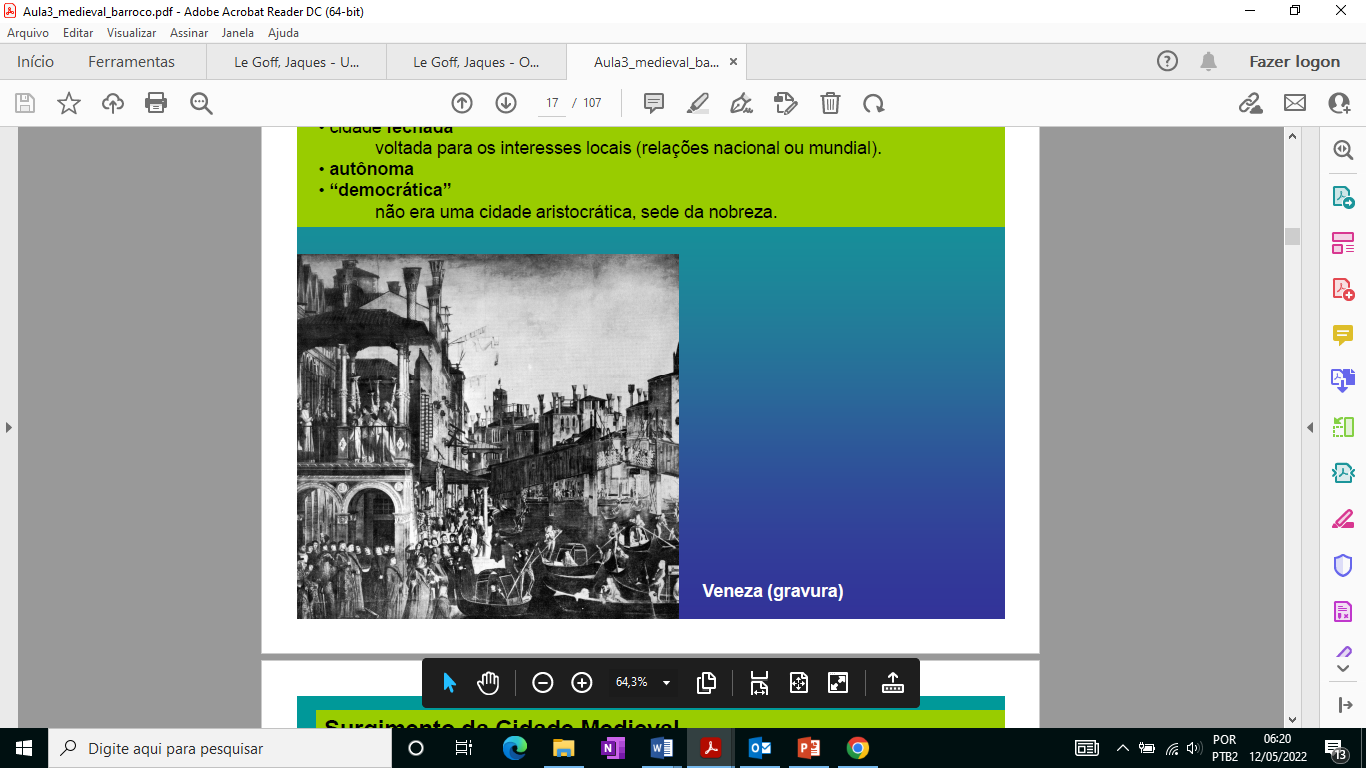 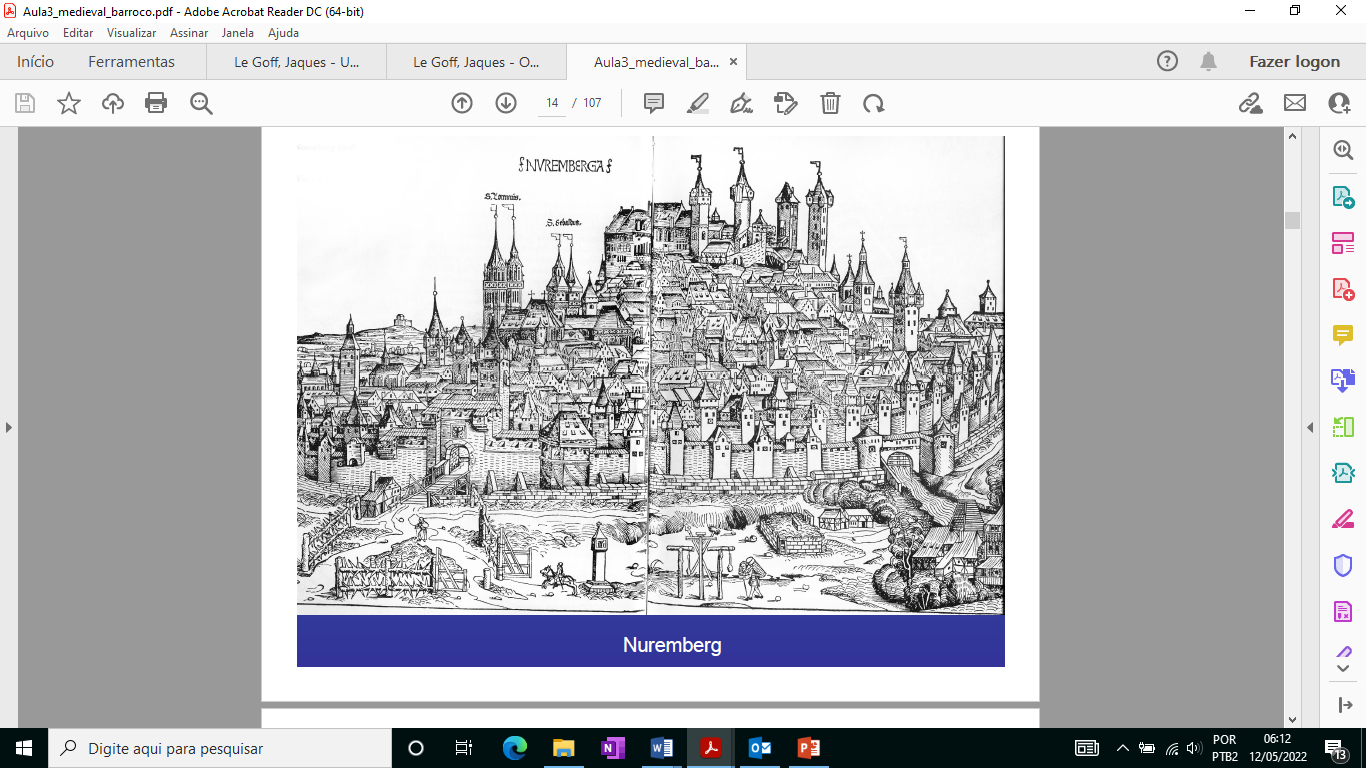 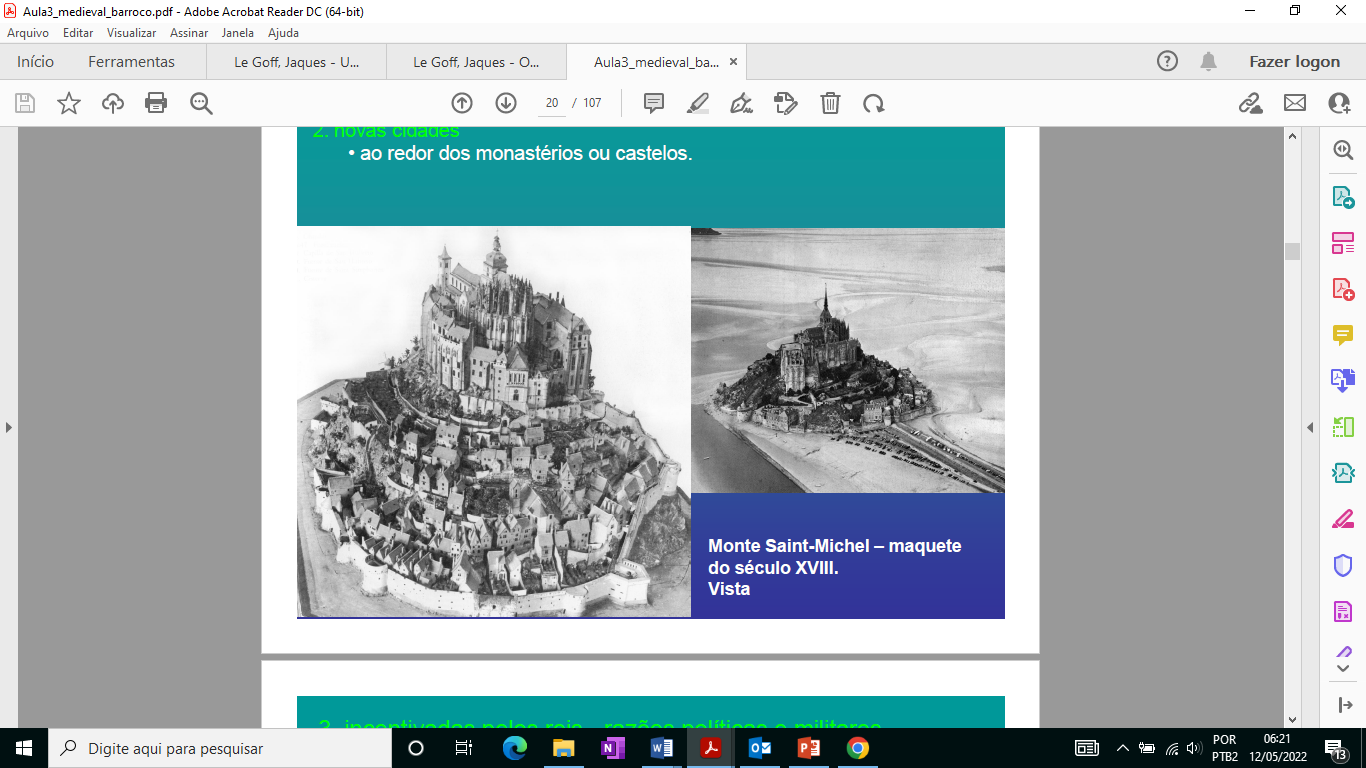 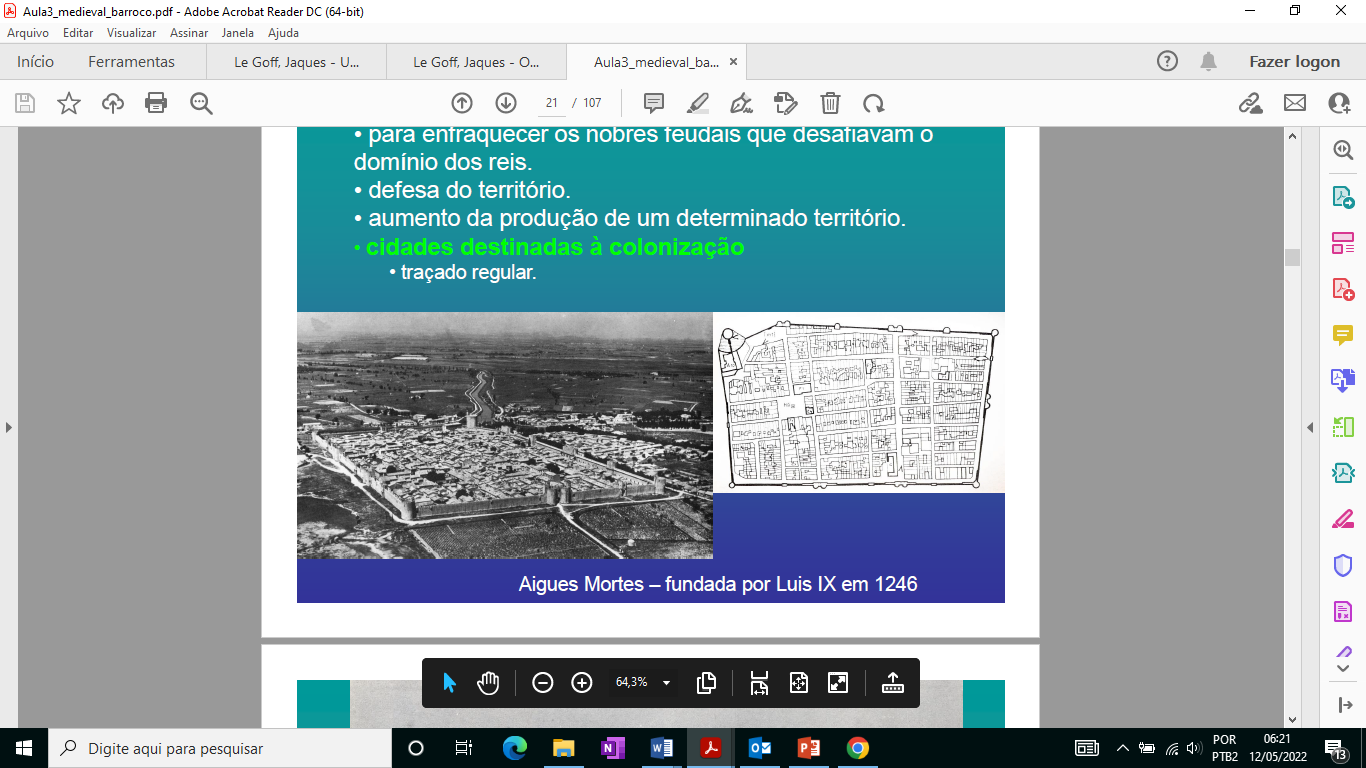 Desenvolvimento das Cidades-Estado e Divisão equilibrada do poder:
• comerciantes (conselhos e guildas).
• religioso/ espiritual (bispos e ordens monásticas).
• monárquico (rei).

Os sinos (tempo da Igreja, tempo clerical, tempo rural > o movimento urbano não se acomoda a esse tempo)
Tempo urbano (“não mais natural”) > dos artesãos e operários assalariados
O campanário; A torre

“o direito de ter um sino na cité, em local idôneo, para tocá-lo a seu bel-prazer com vistas aos negócios da cidade”
Abbeville (século XIII): três sinos – um para convocar os escabinos, outro para anunciar as execuções, e um terceiro para soar as horas do trabalho dos operários
Filipe, o Belo (1295/96) revoga a comuna e declara: “e lhes retiramos... O sino, o selo, a arca comum e outras coisas aferentes ao corpo e a comunidade”
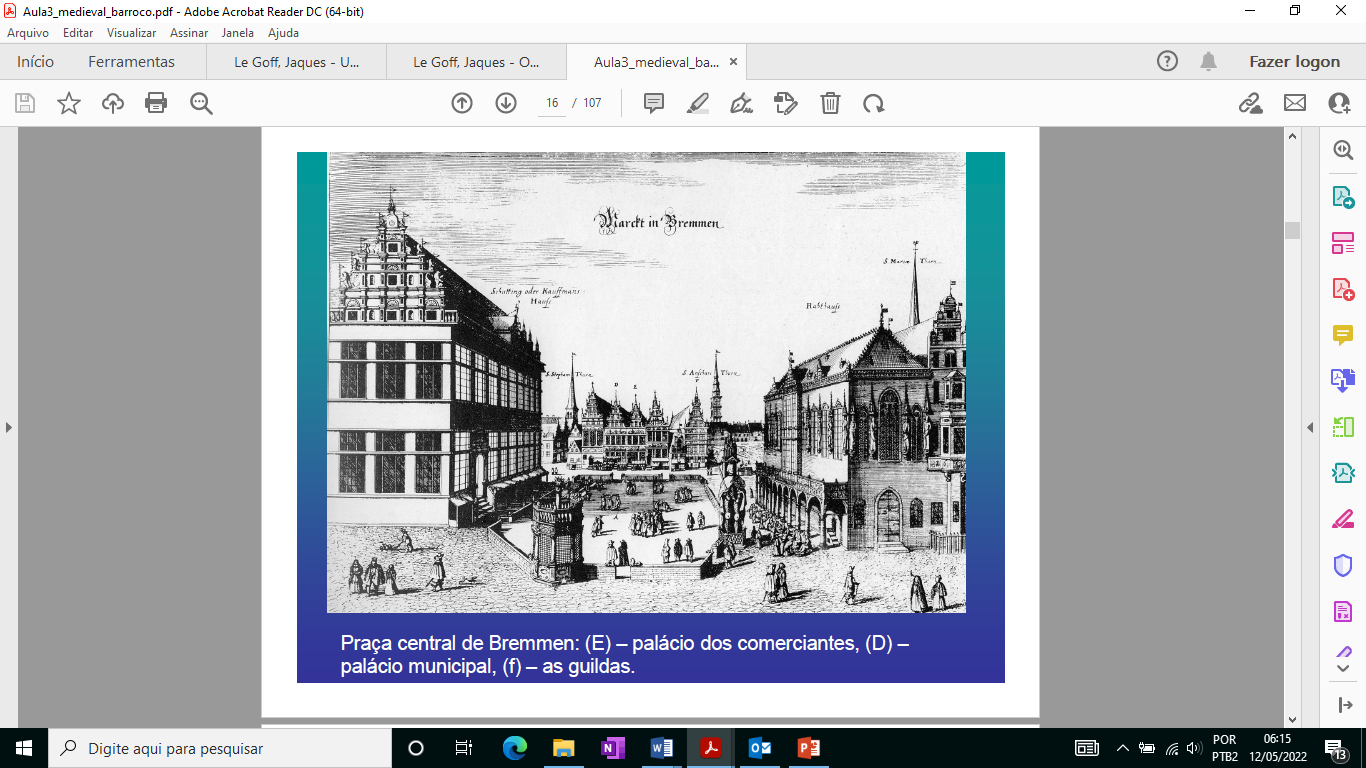 Praça central de Bremmen: palácio dos comerciantes, palácio municipal e guildas
Arte urbana duplamente encarnada em produções sagradas e em produções profanas/ religiosa e também burguesa: A ARTE GÓTICA (e seus vínculos com a cidade: dimensões, prestígio, presença da sociedade urbana e estilo; surto demográfico)
Universidade; cidade e ensino; acesso à escrita

Proliferação dos ofícios do direito

Praça pública: lugar de encontro, da cultura erudita e da cultura popular; vida cotidiana

“A praça pública forma também uma opinião pública embrionária, que é uma opinião urbana”

Mercado e feira: cultura mercantil, cultura eclesiástica e cultura cavalheiresca

Cidade e Teatro: a cidade leva o teatro para a praça; onde se expressa a angústia diante do mundo feudal
A cidade como imagem; Comunidade urbana; um novo imaginário urbano se prepara

Limpeza, segurança, regularidade e beleza

Regulamentações

Racionalismo; ordem utilitária, estética e intelectual > desenho de ruas e praças/ vias de comunicação e sociabilidade; monumentos atrativos

A casa; divisão social; tipologia, materiais empregados, elementos simbólicos agregados (torre)
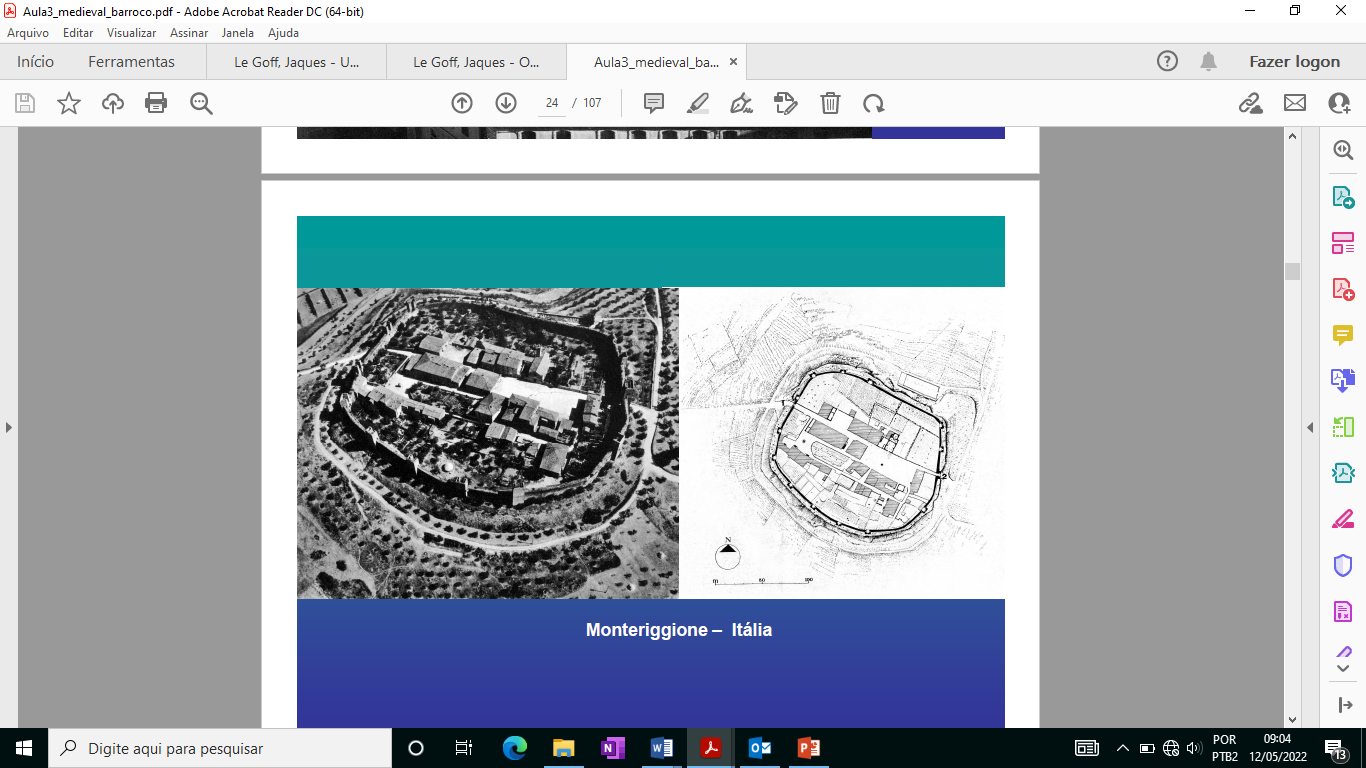 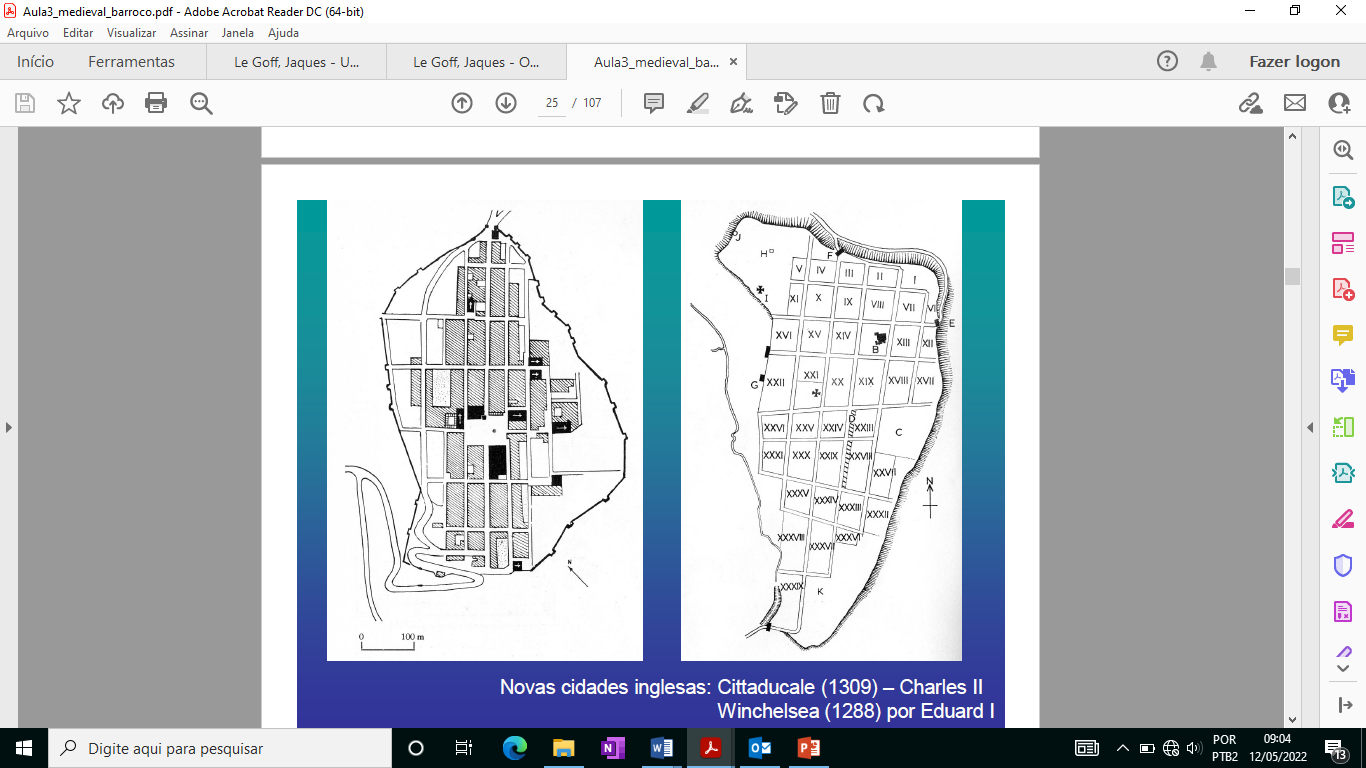 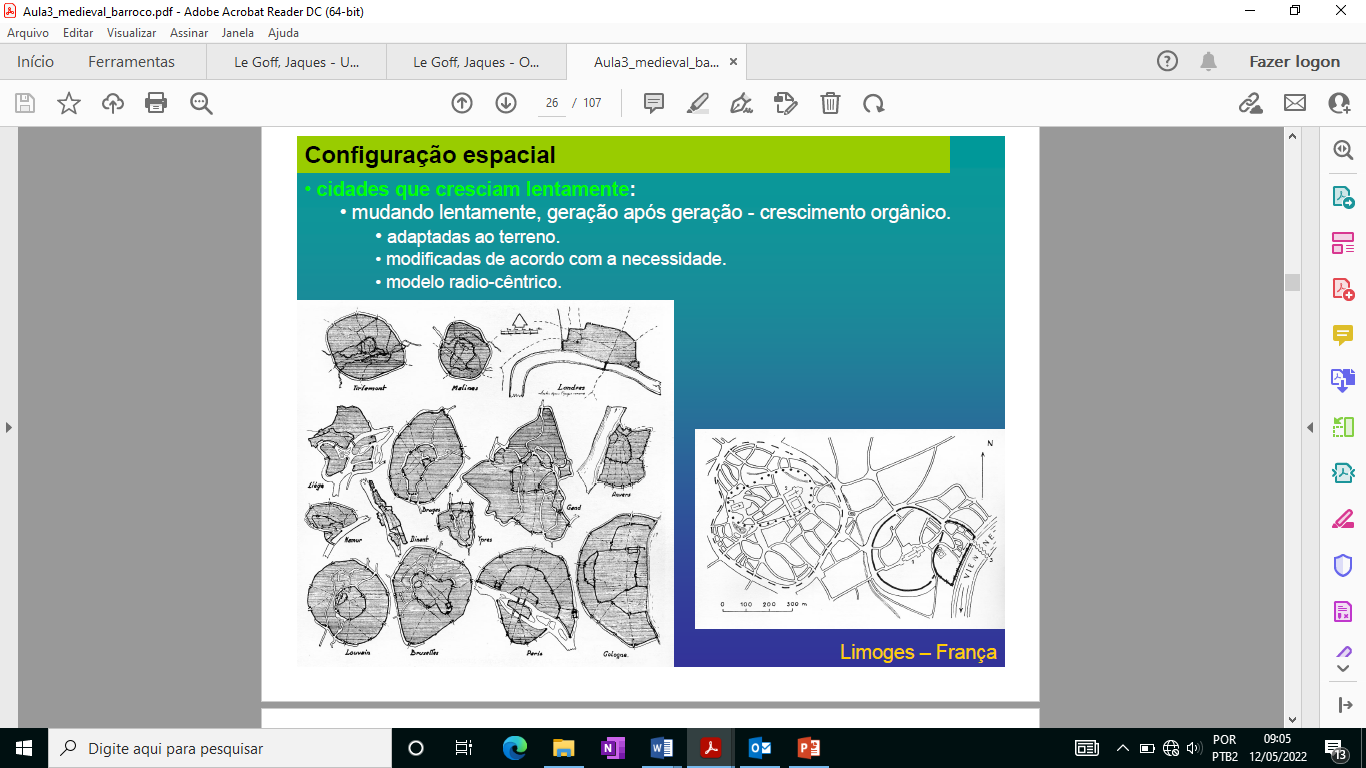 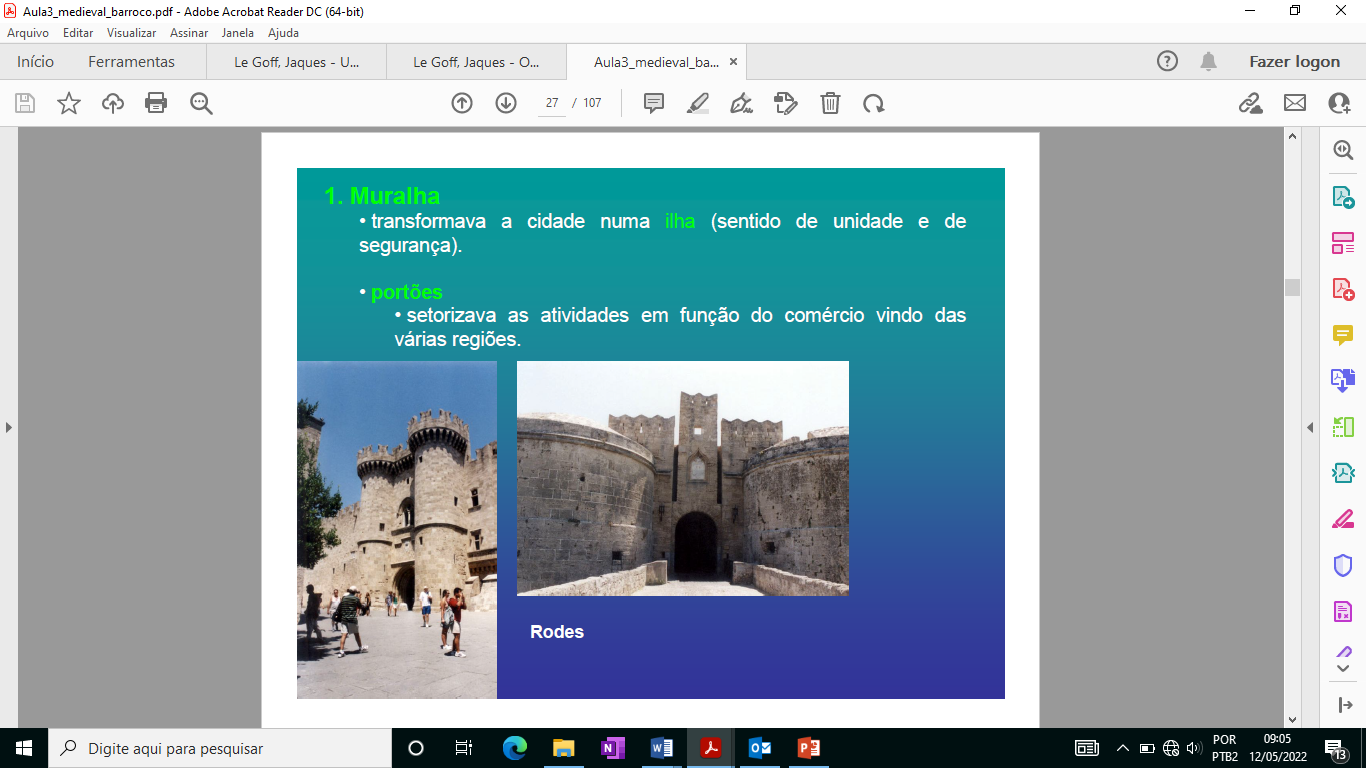 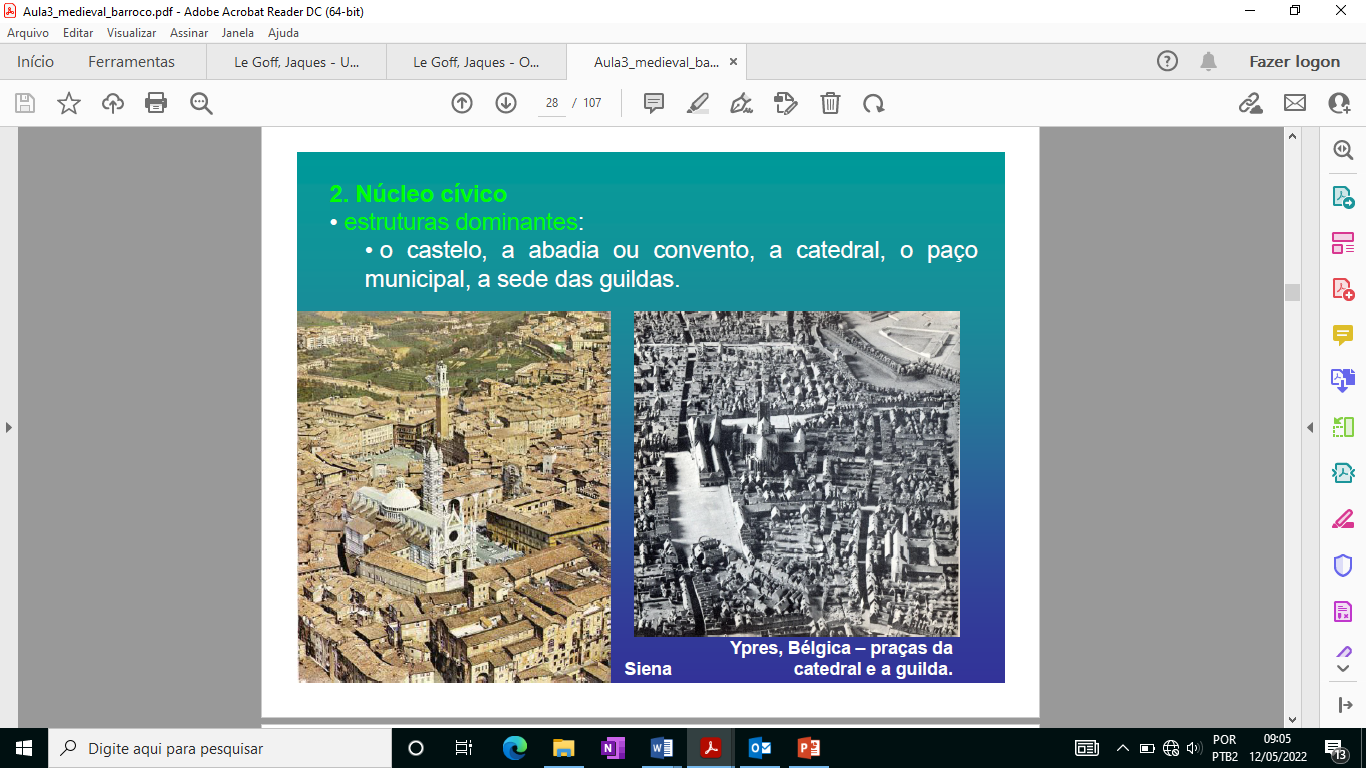 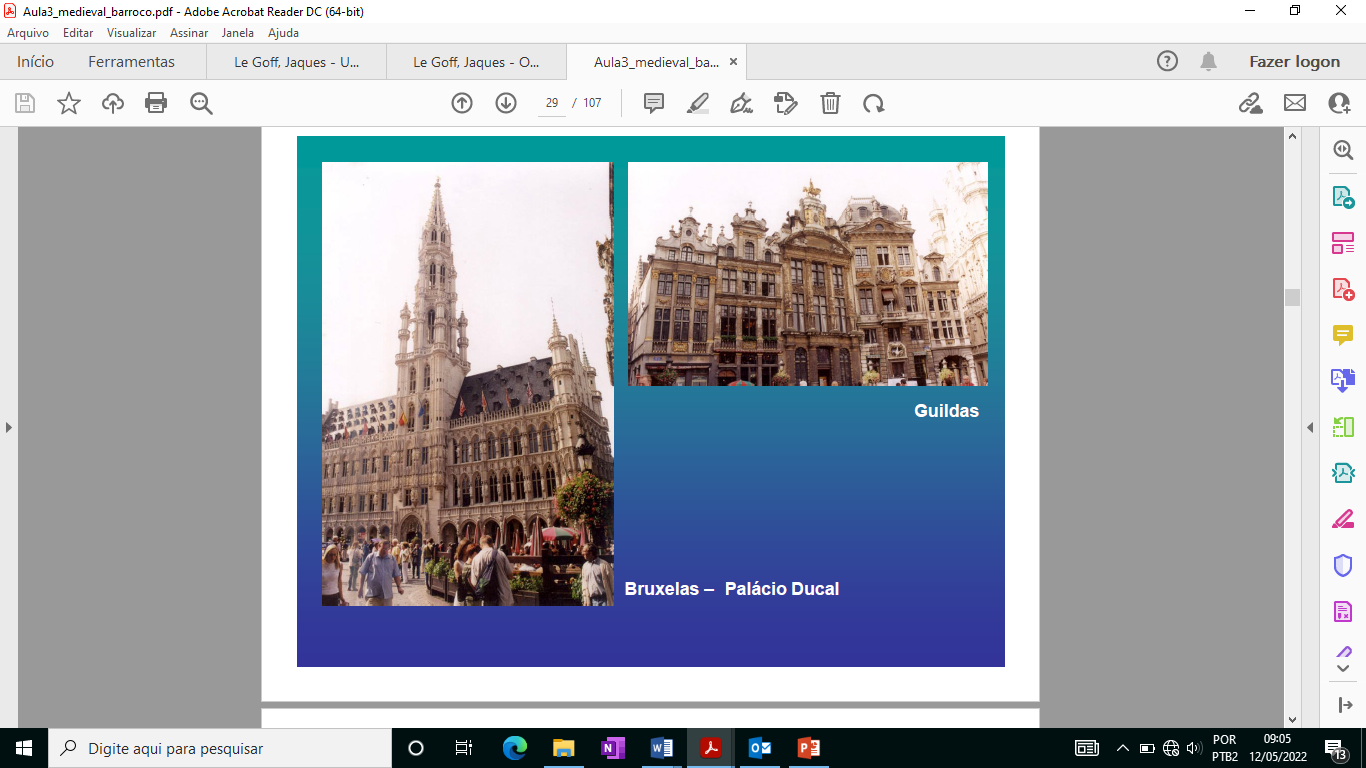 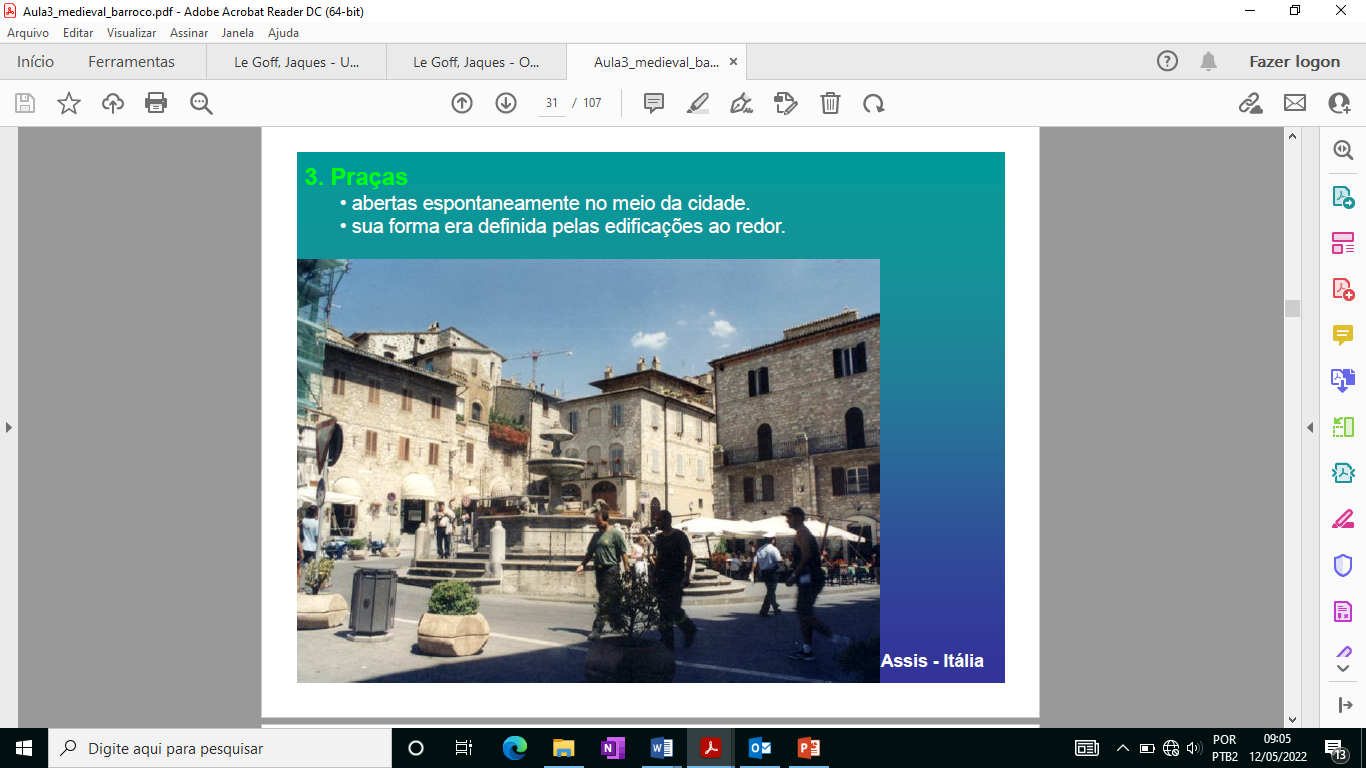 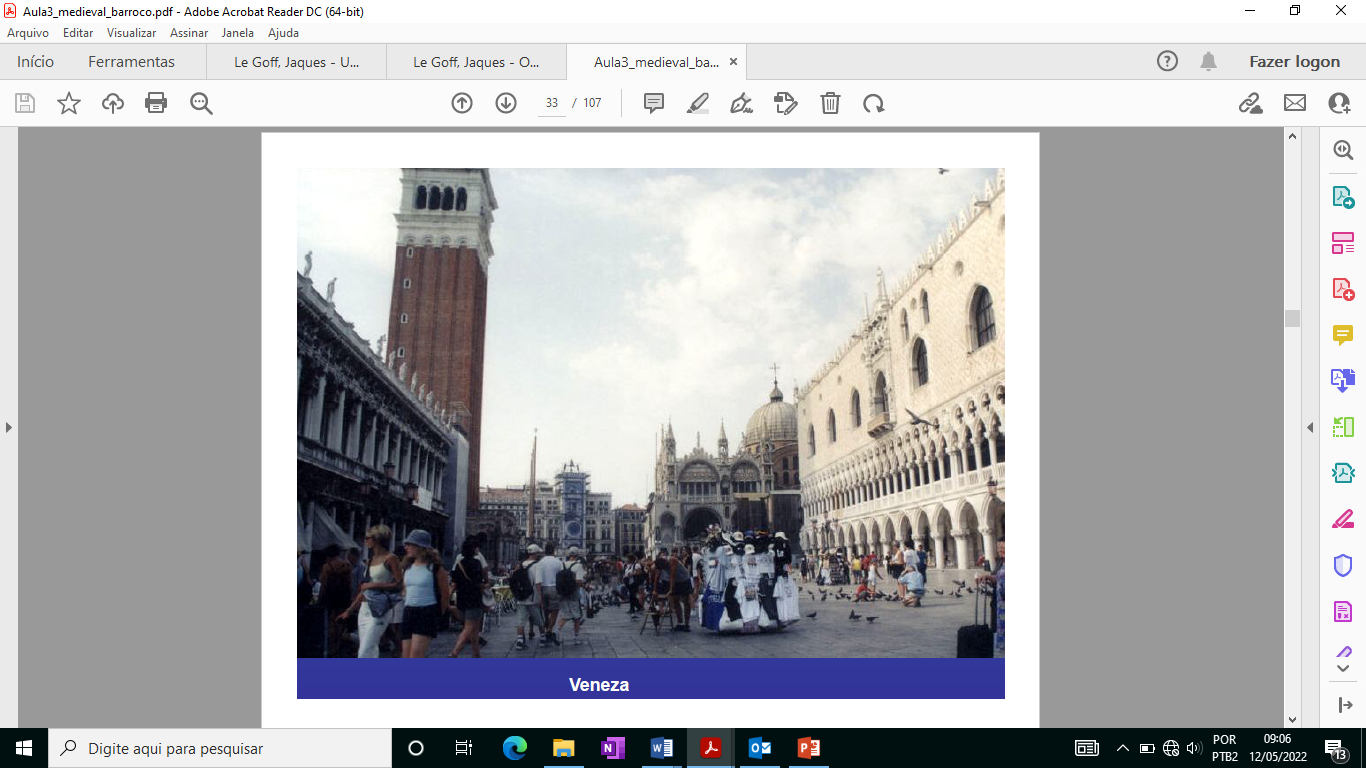 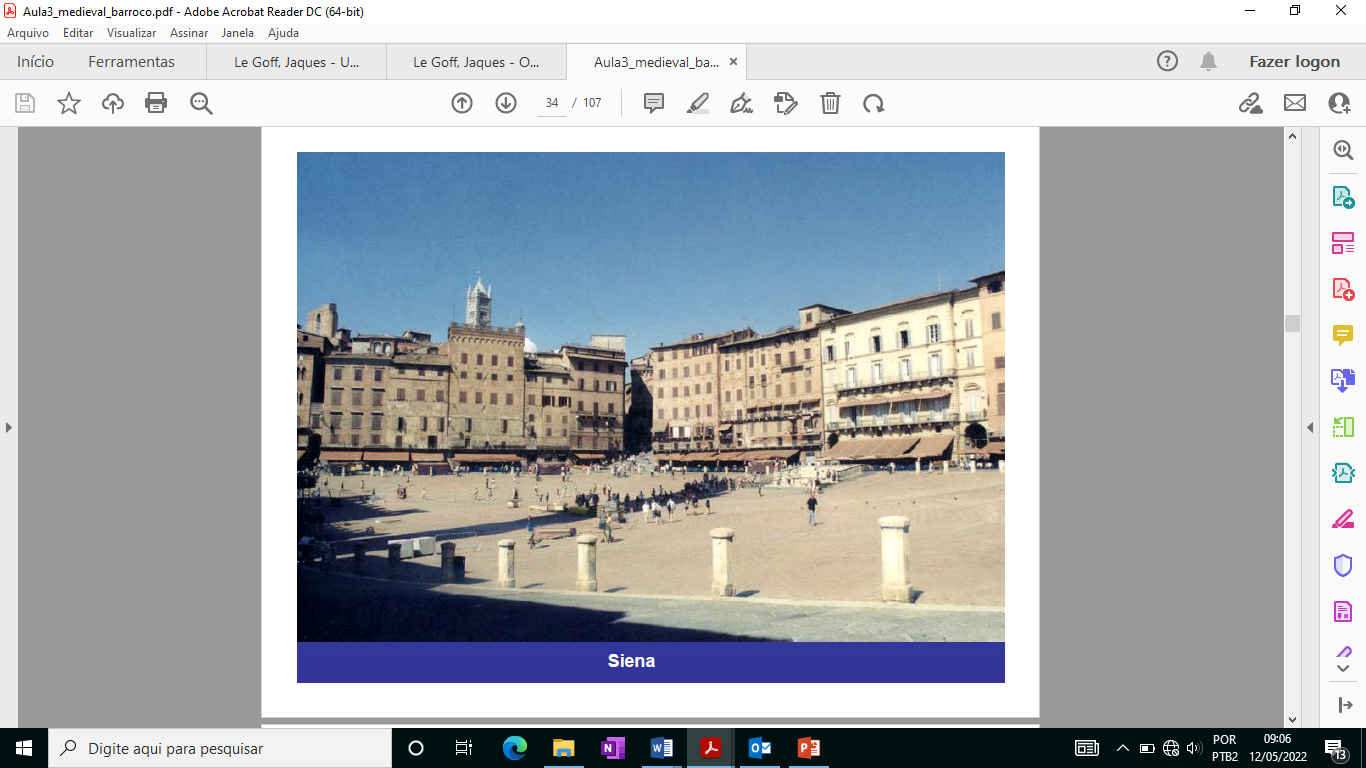 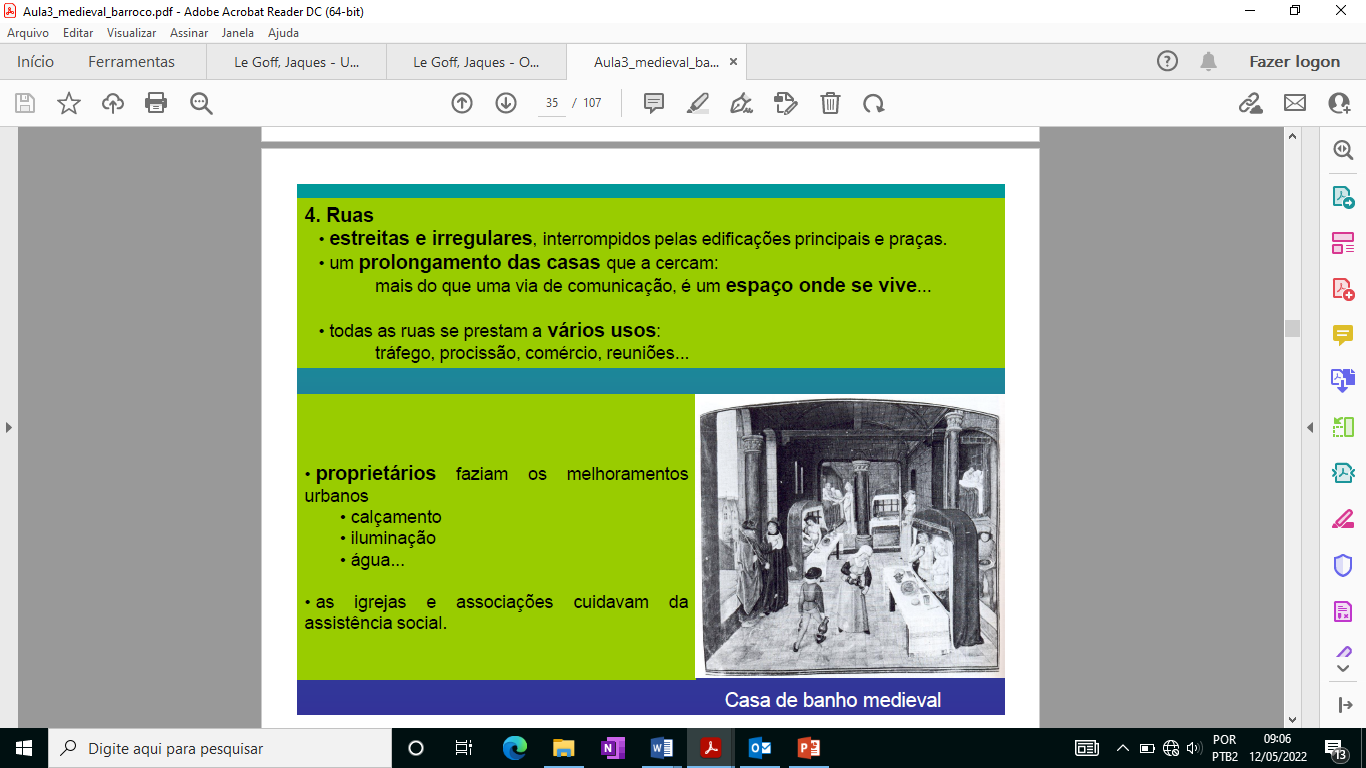 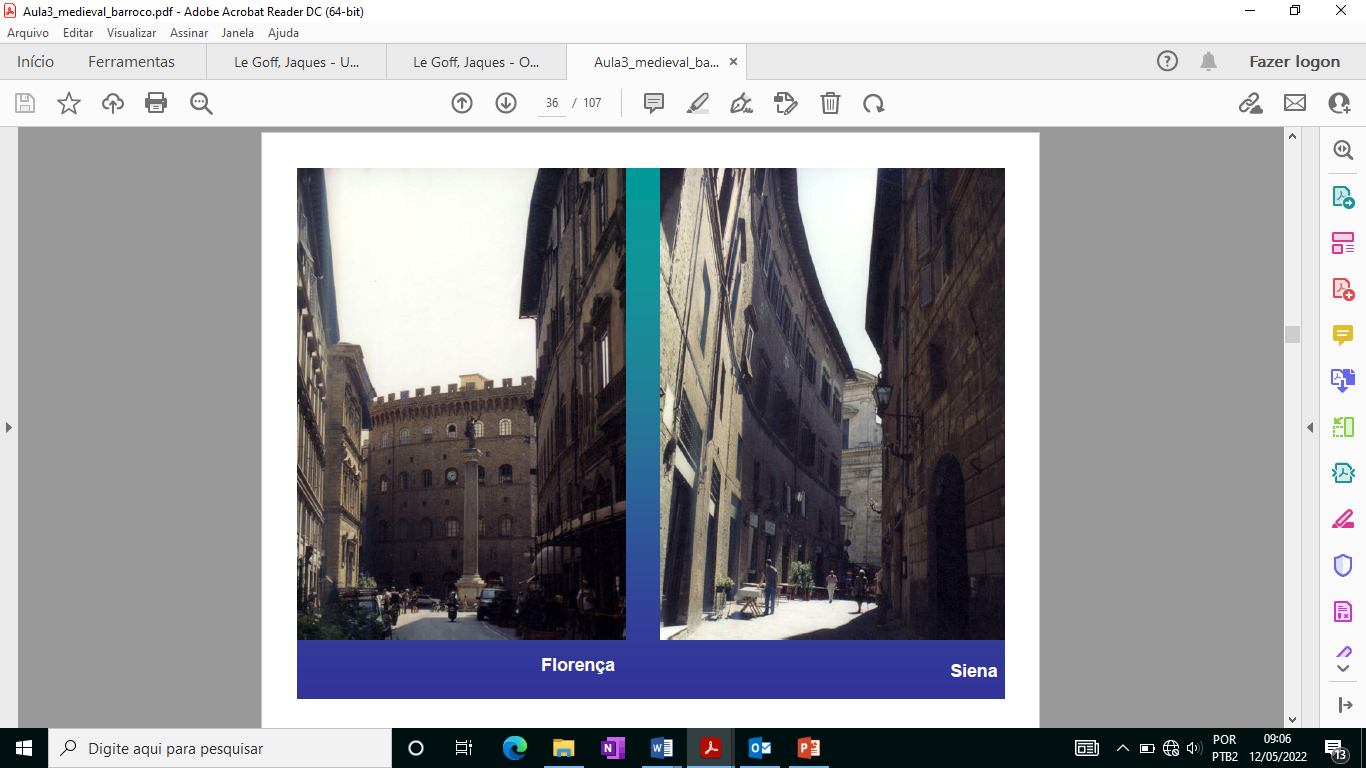 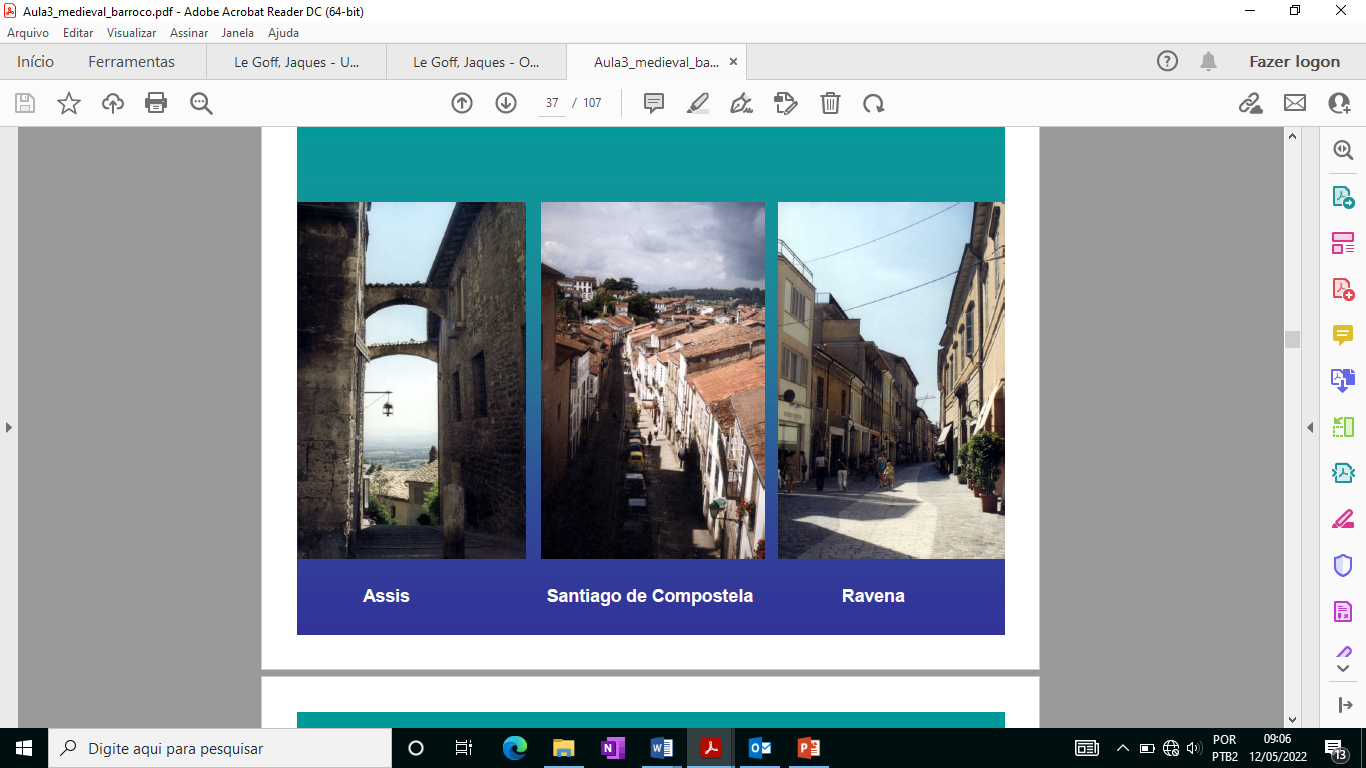 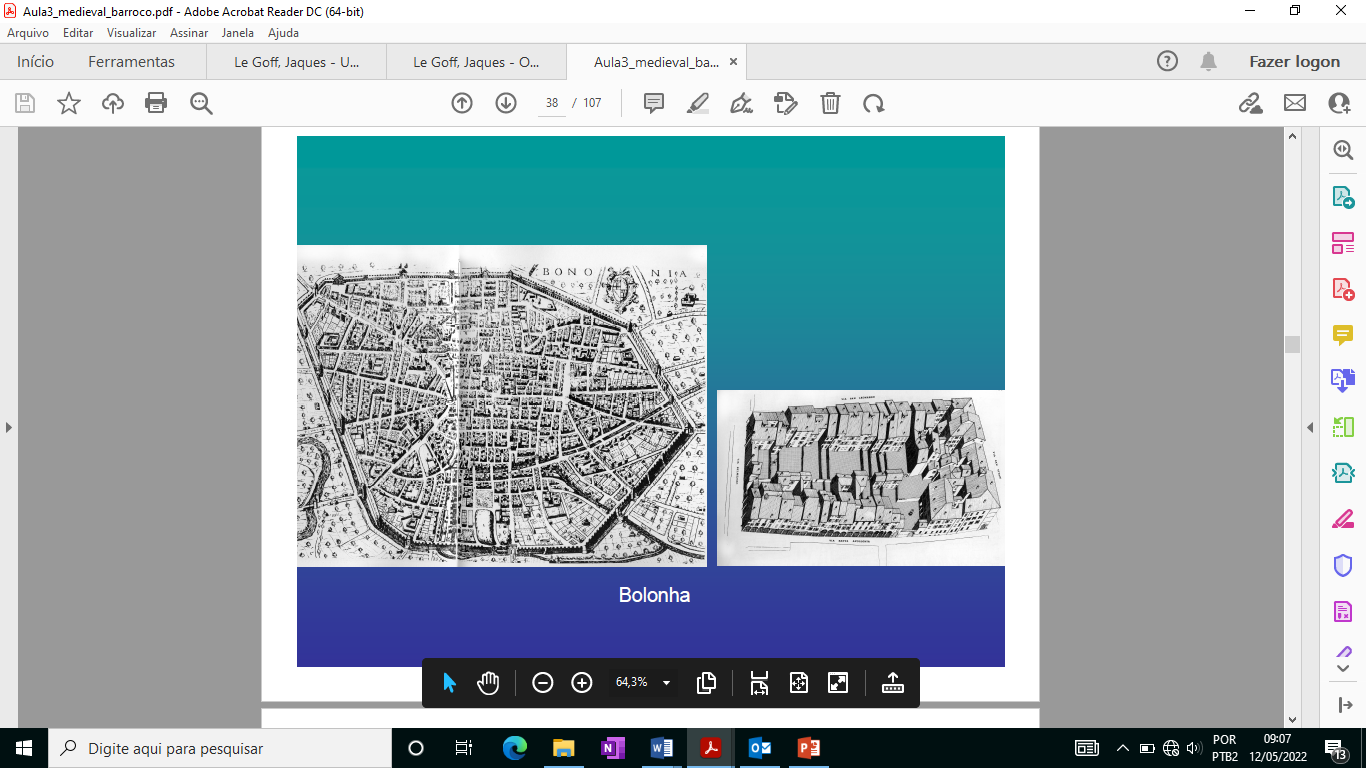 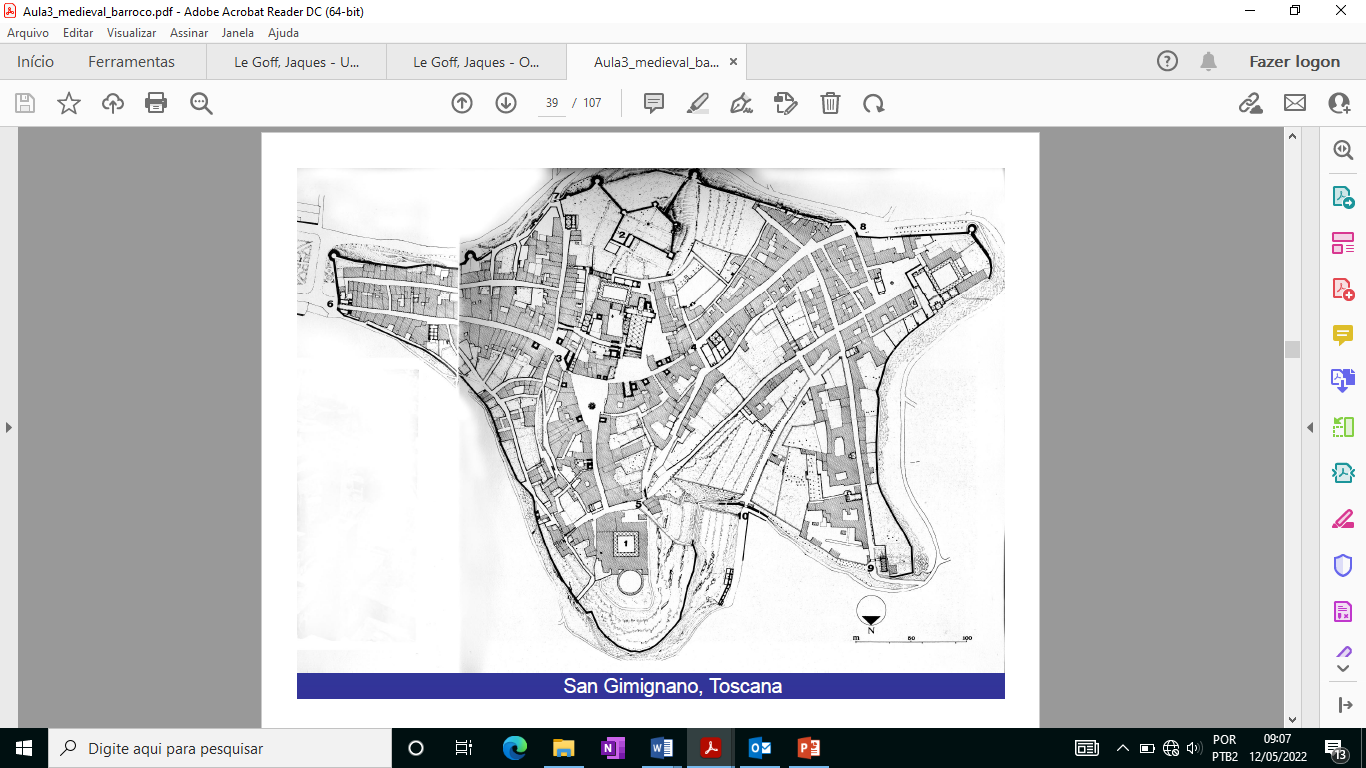 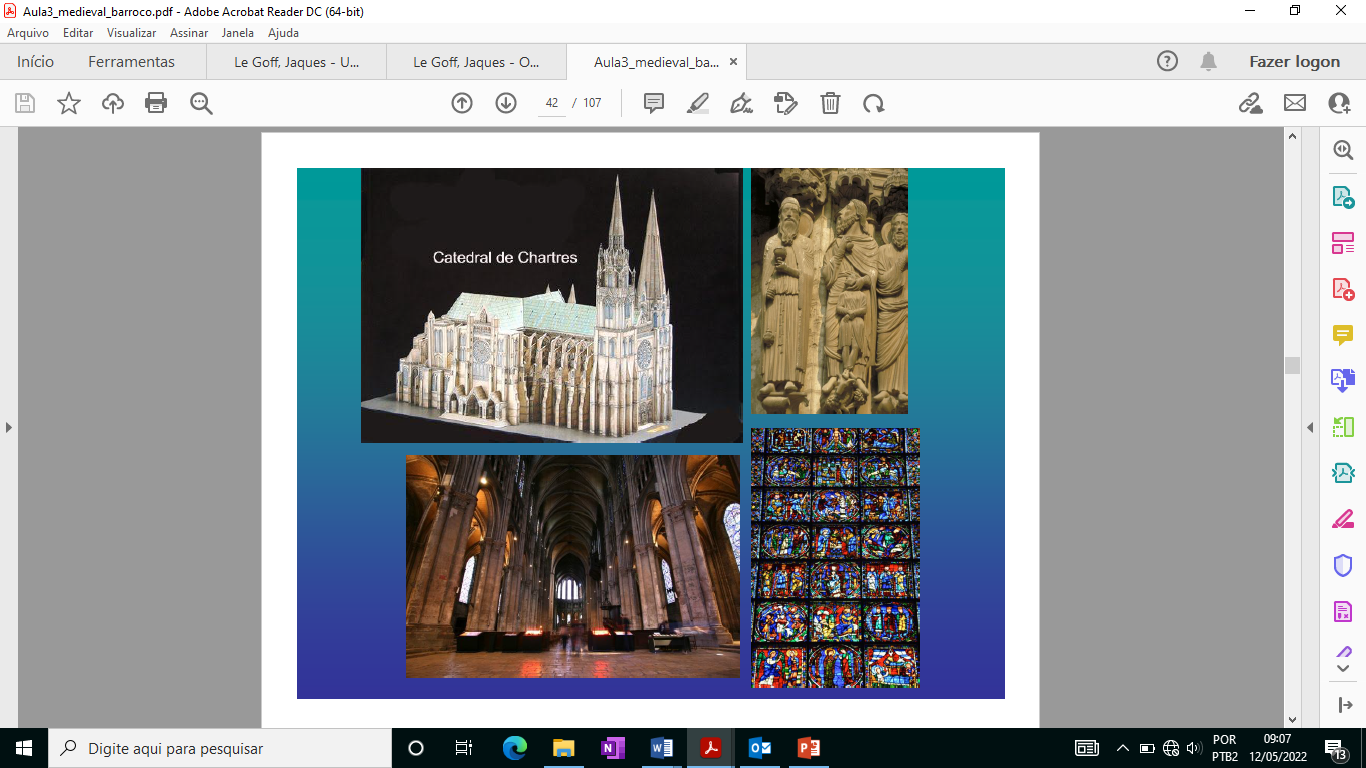 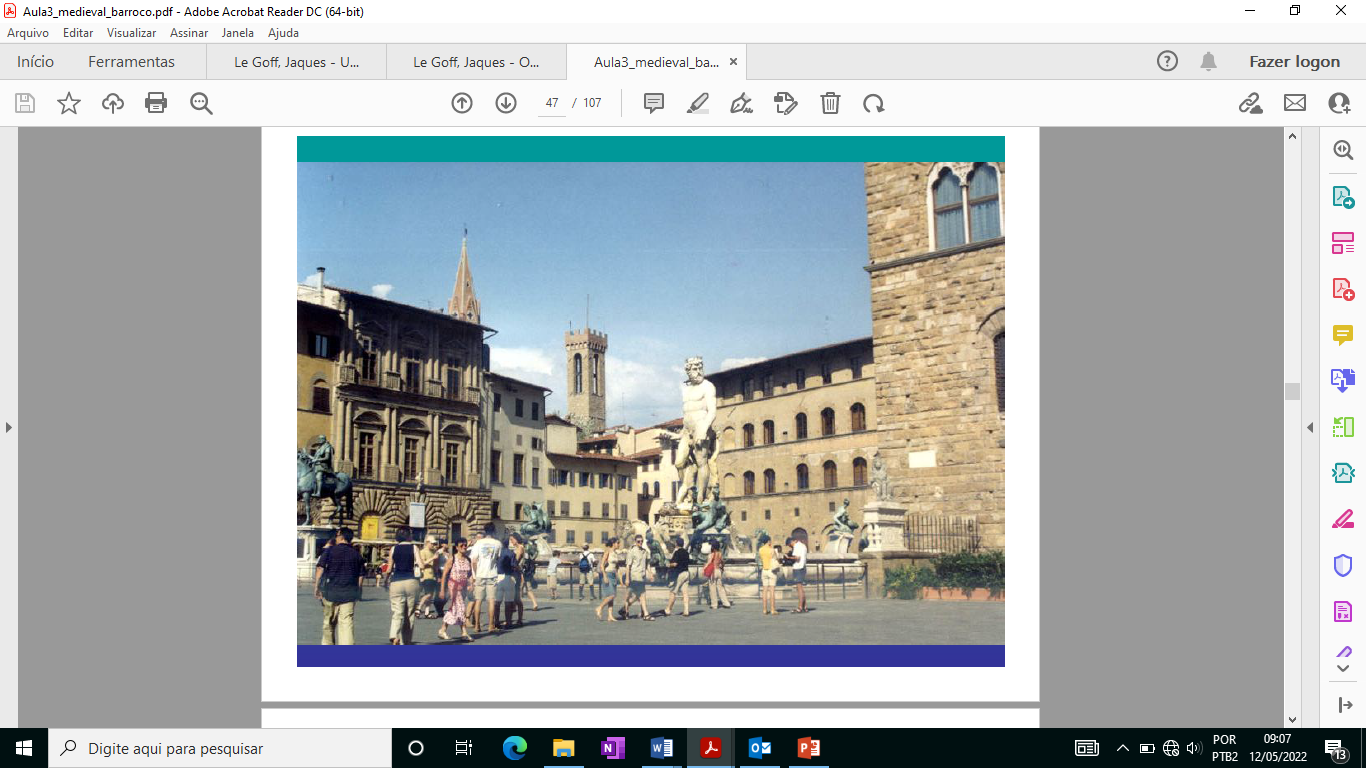 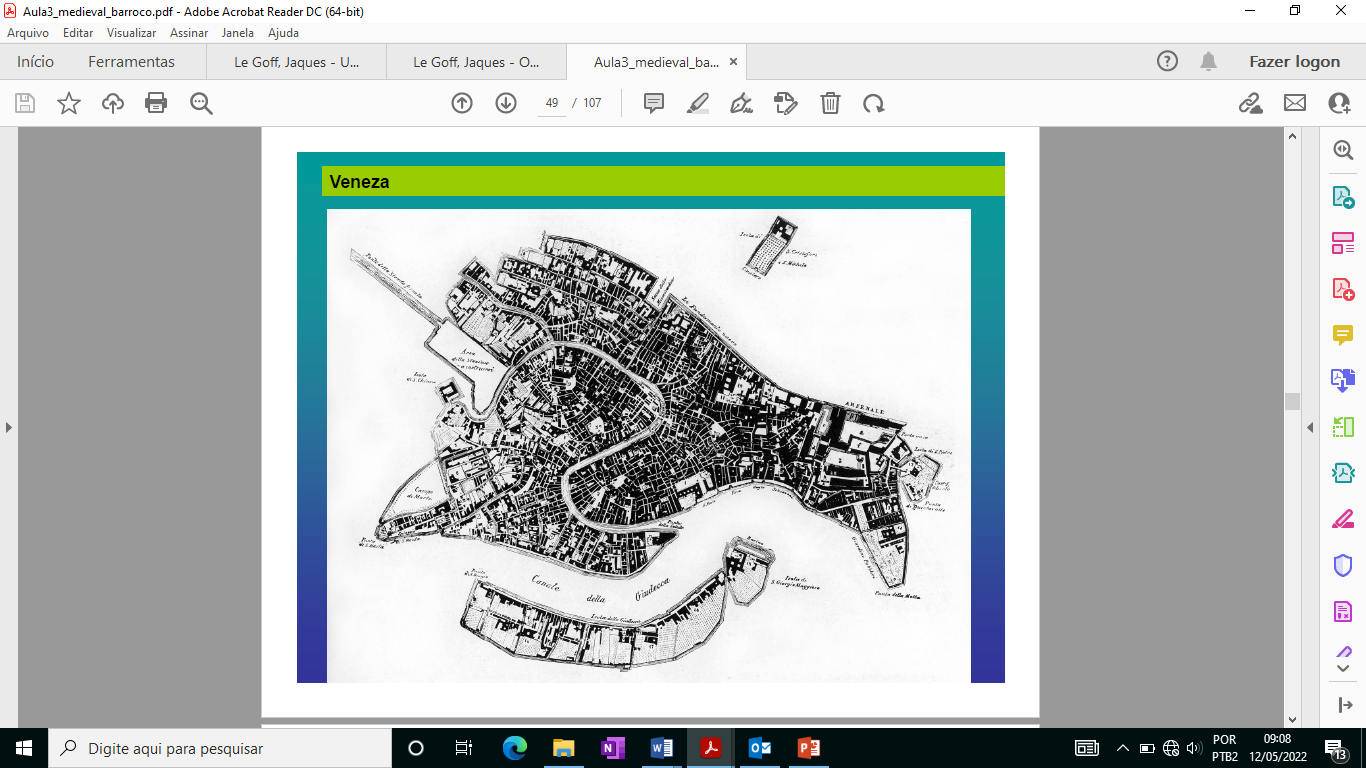 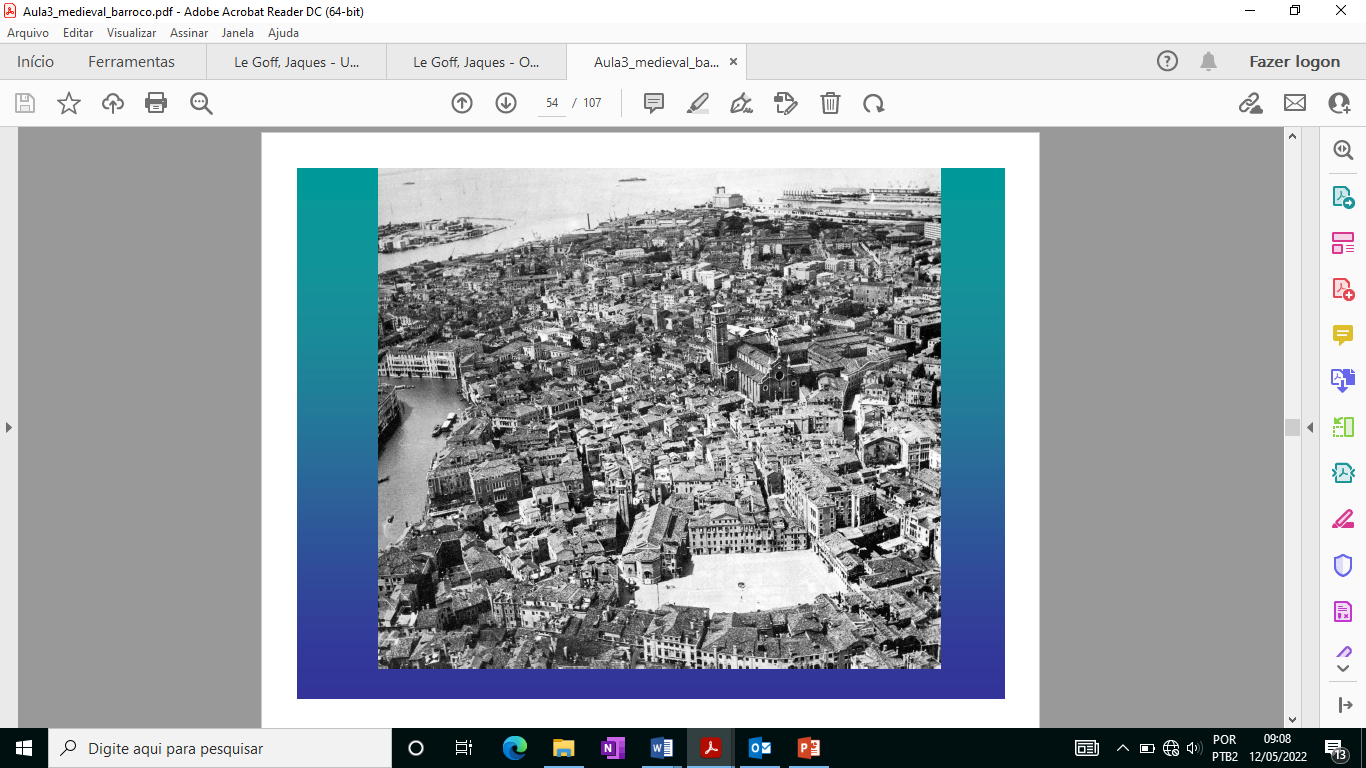 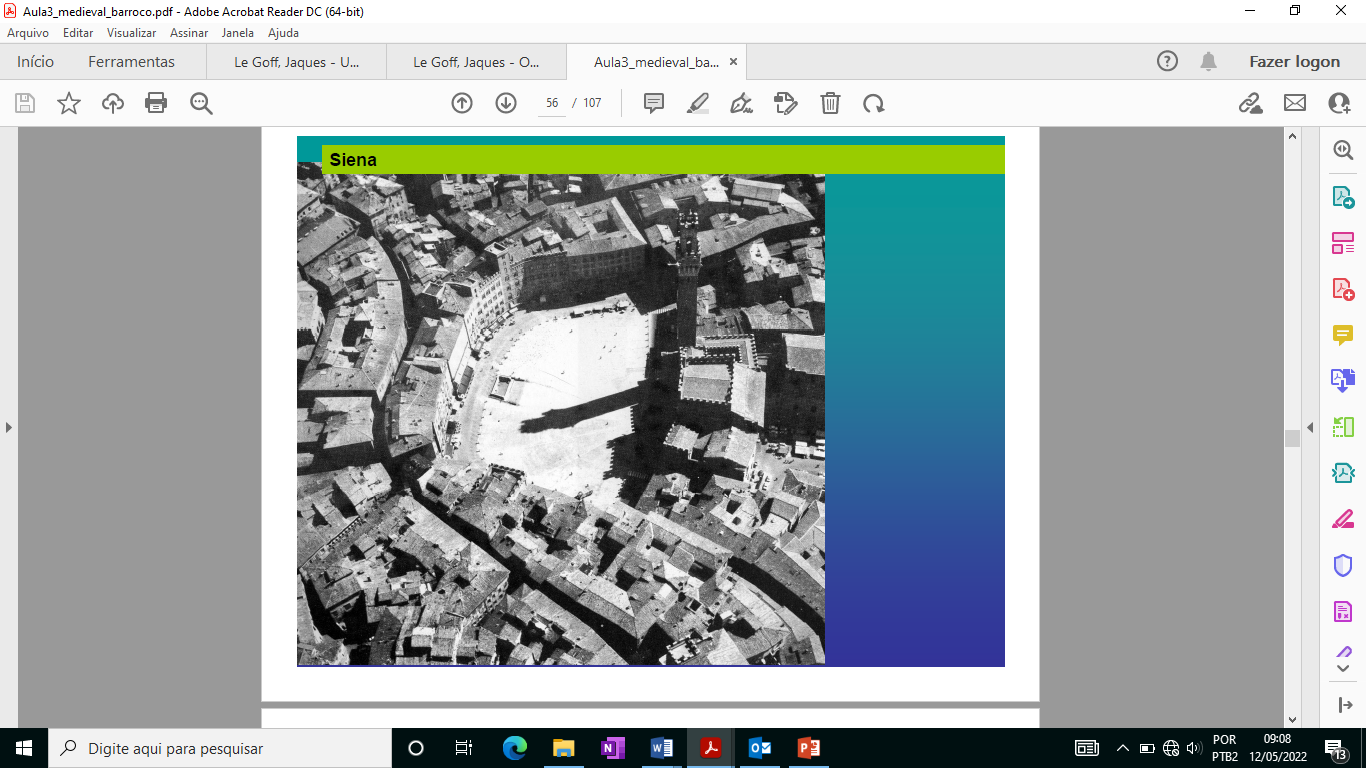 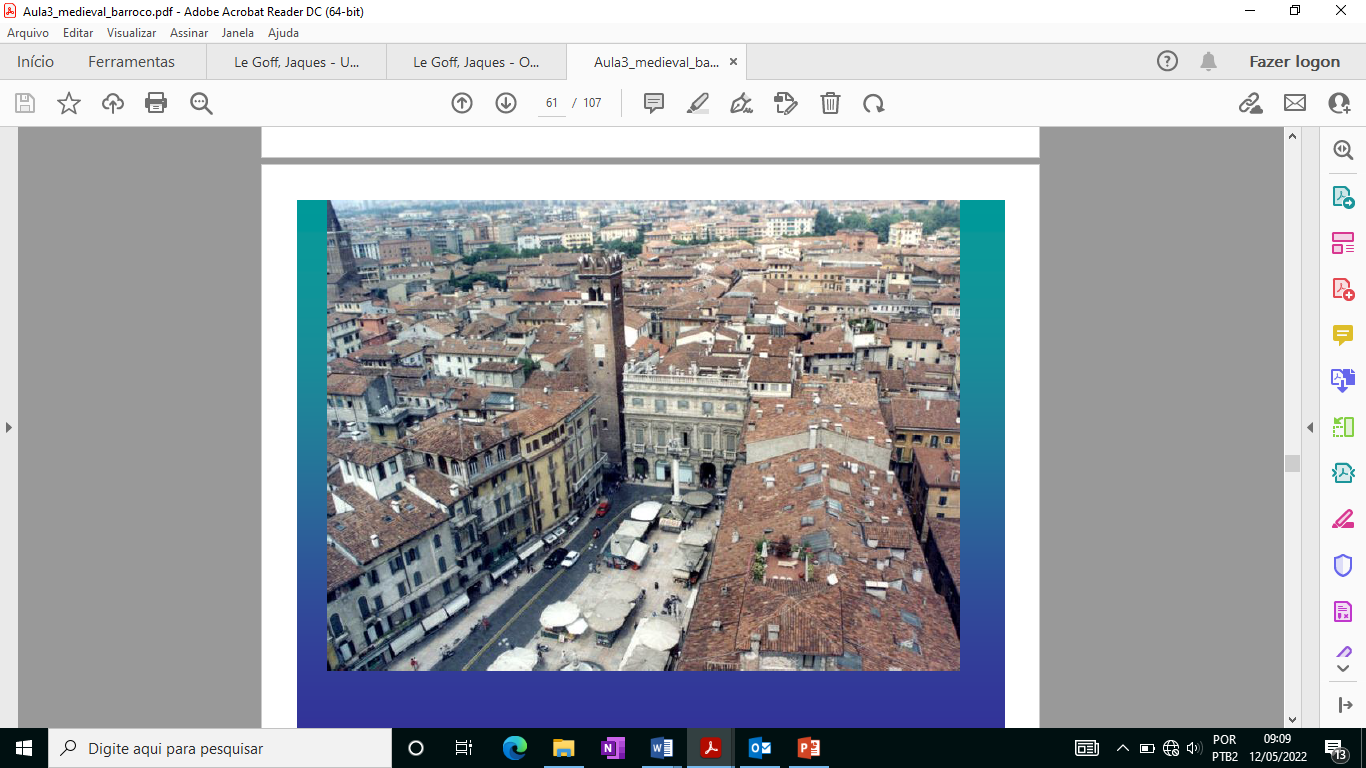 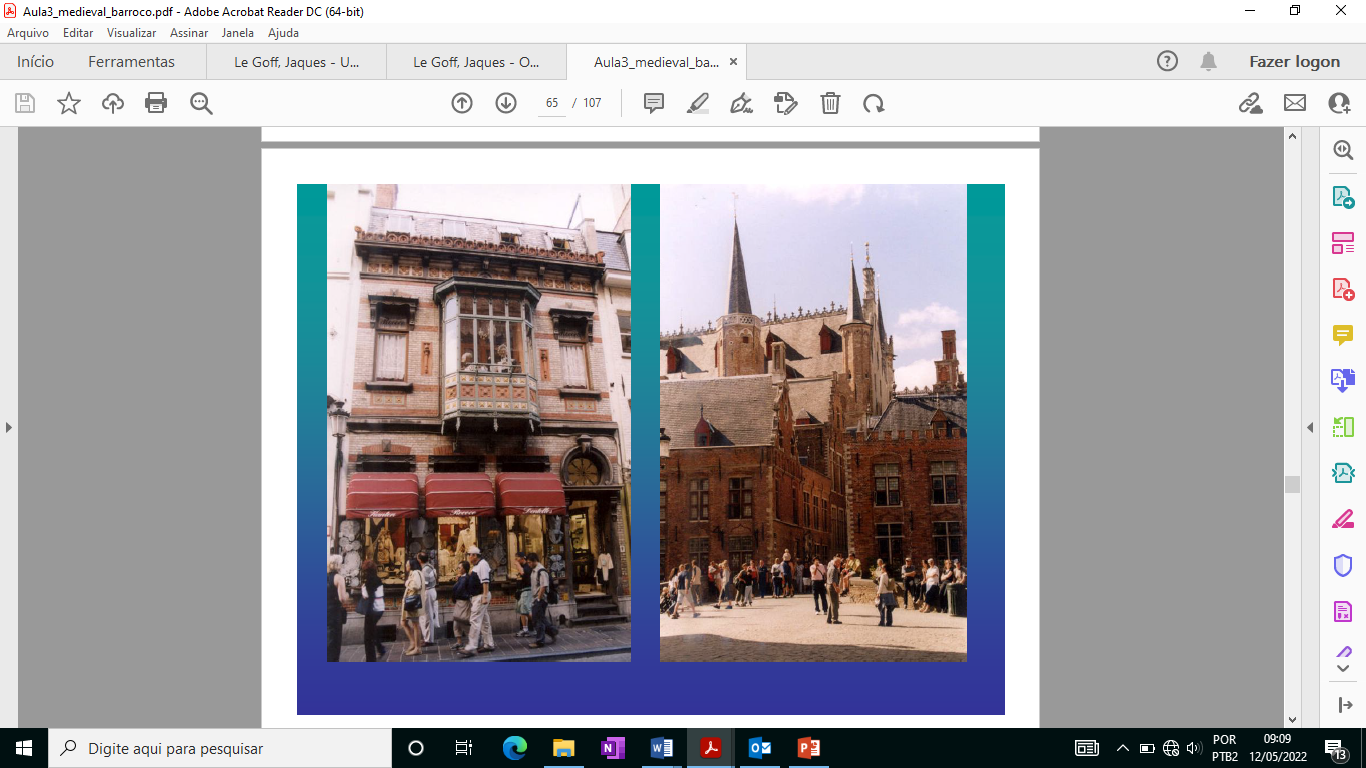 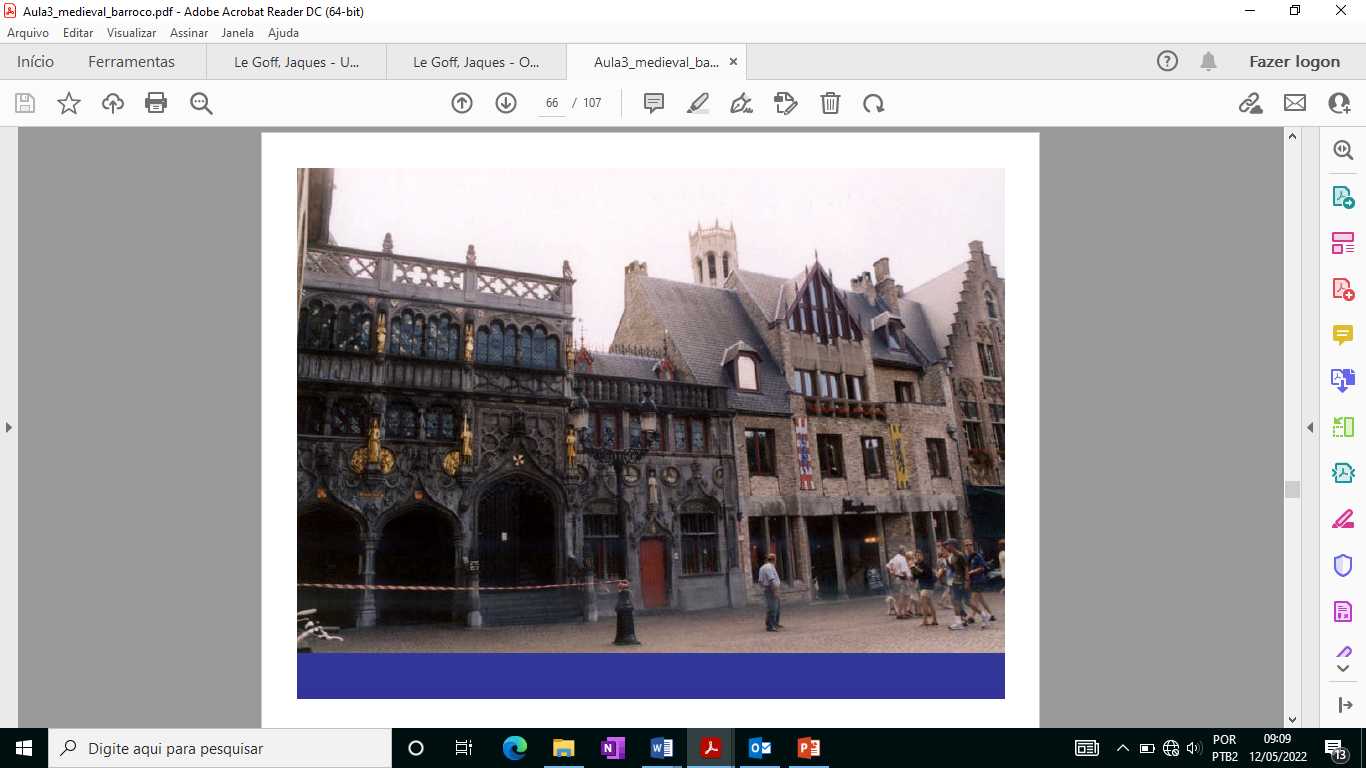 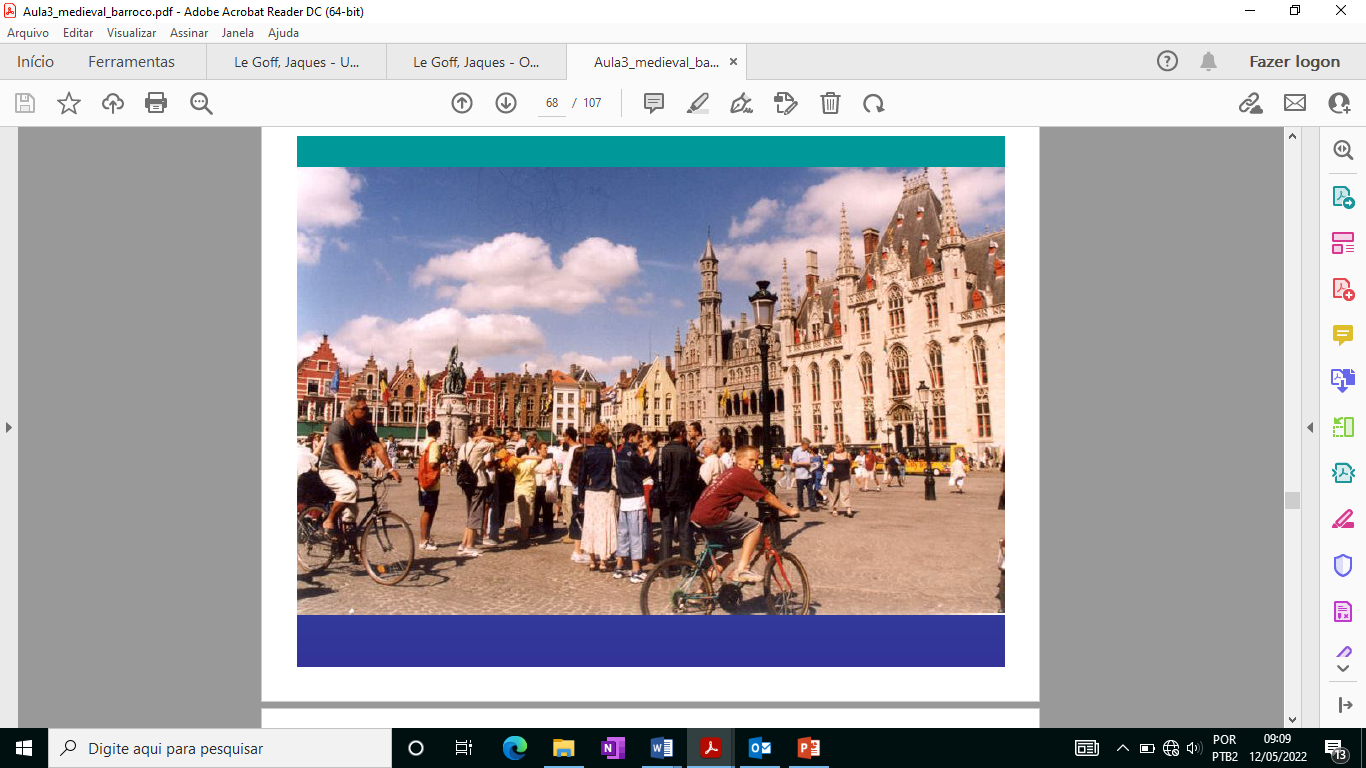